Urban planning after crises:supporting local government
Victoria Maynard, David Garcia
Elizabeth Parker, Rahayu Joseph-Paulus

www.iied.org/urban-crises-learning-fund
Area-based approaches
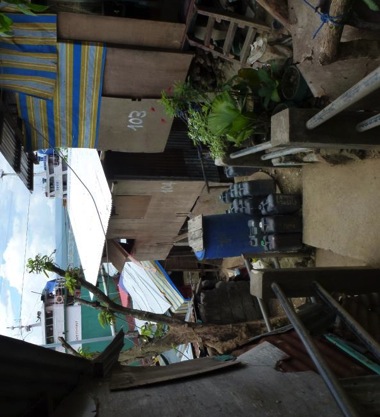 British Red Cross
Integrated Neighbourhood Approach
Port-au-Prince, Haiti
Catholic Relief Services
Urban Shelter and Settlement 
Recovery Programme
Tacloban, The Philippines
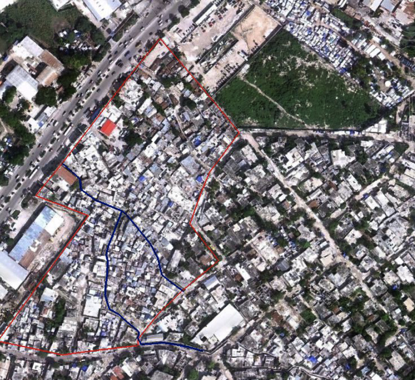 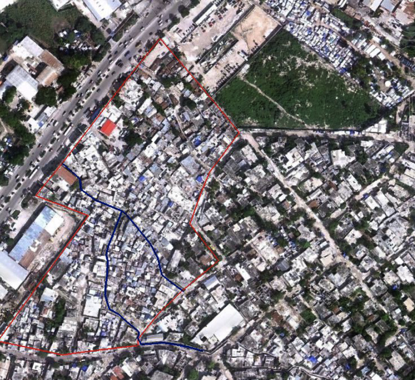 www.iied.org/urban-crises-learning-fund
Literature review
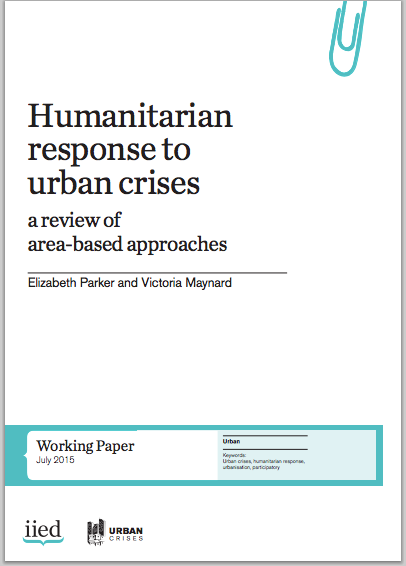 Potential negatives:
Islands of excellence
Tensions with other areas
Disconnect with wider plans
Distract from underlying problems
Focus responsibility at local level

“Link area-based approaches 
to wider city or regional 
plans and policies”

But how?
www.iied.org/urban-crises-learning-fund
Support for urban planning
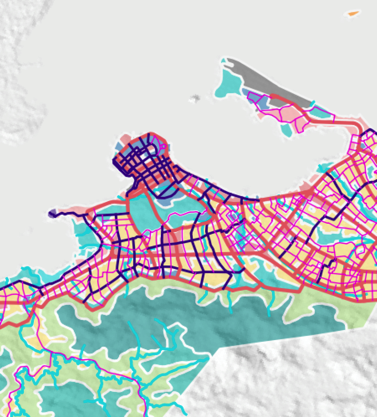 UN-Habitat
Meuraxa, Banda Aceh
Indonesia, 2005+
UN-Habitat
Tacloban, Ormoc, Guiuan
The Philippines, 2013-2016
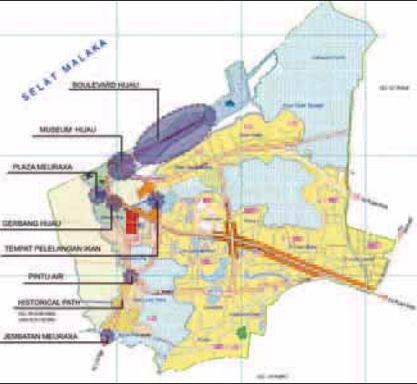 www.iied.org/urban-crises-learning-fund
Investigating process and effects
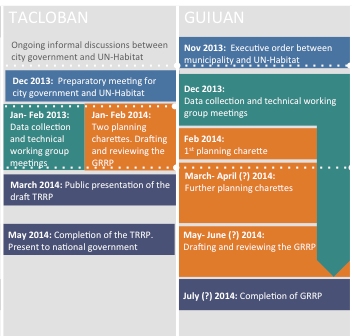 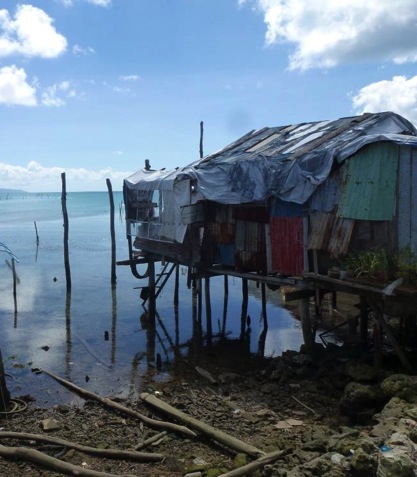 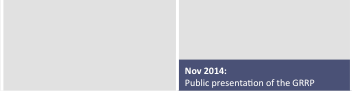 www.iied.org/urban-crises-learning-fund
Learning for other contexts…
What were the advantages and disadvantages of UN-Habitat’s approach?

What worked well and what was not as effective? 

What factors helped or hindered UN-Habitat’s intervention?
strategy
programme
context
www.iied.org/urban-crises-learning-fund
More information
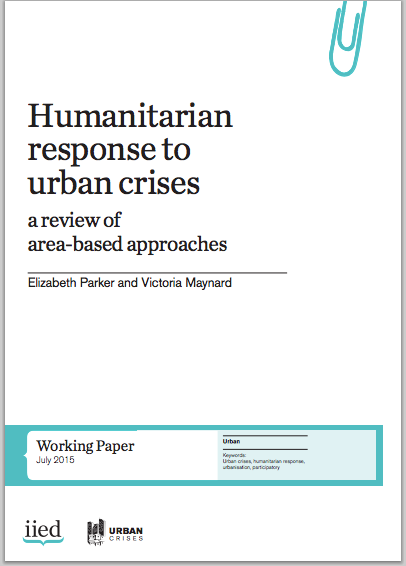 The Philippines
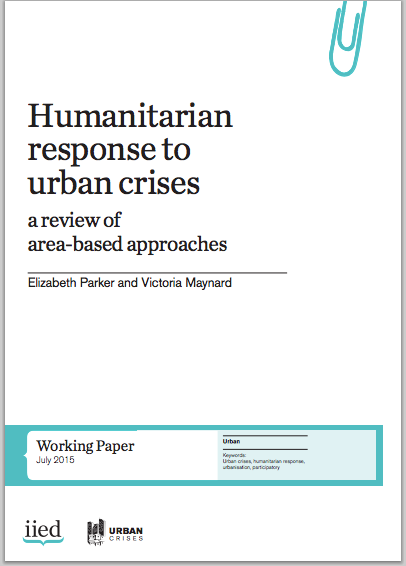 Indonesia
www.iied.org/urban-crises-learning-fund

ALNAP Urban Response Community of Practice

victoria.c.maynard@gmail.com
david.garcia.ph@gmail.com
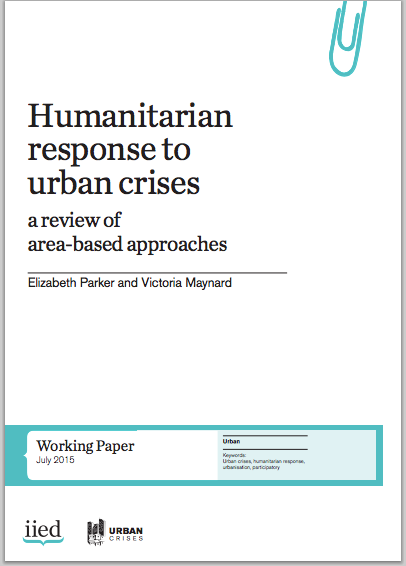 Urban planning after humanitarian crises: supporting local government to take the lead
www.iied.org/urban-crises-learning-fund